UB LIS 571 SoergelLecture 7.2b  Bibliographic data on the WebBibFrame, Dublin Core, OAI, ...
Dagobert Soergel
Department of Library and Information StudiesGraduate School of Education University at Buffalo
15 min                                                    Includes audio.
How to use these slidesrepeated
The lecture or exercise is divided into segments listed on Slide 3. 
Many slides have audio. To start the audio:
Mouse over the speaker icon.
A familiar play-back control bar appears. Click on ►to start, click on || to pause.
Other slides have just instructions or are just to read or direct you to read something.
If you do not have MS PowerPoint 2010 or later      (also available for Mac), get it free from UB IT.
2
Powerpoint Outline
3
1 BibFrame
Read Lecture Notes p. 273, top
You need to be aware of this major initiative to replace the MARC format with a conceptual data schema and a data structure that is based on entity-relationship (E-R) modeling and more suitable to bringing bibliographic data to the Semantic Web so they can be linked with other data.
There are good points in this model but also serious problems.

Optional: For more information
http://en.wikipedia.org/wiki/BIBFRAME (a very brief intro giving some context)
http://www.loc.gov/bibframe/, esp. http://www.loc.gov/bibframe/docs/model.html
http://www.loc.gov/bibframe/news/bibframe-update-mw2016.html

2 min
4
2 Dublin Core
Read Lecture Notes p. 273, bottom

Optional
Examples in Lecture Notes p. 274 - 275
Look the examples over. Then listen to the audio
Examples at the end of the Model Catalog
http://dublincore.org, esp. DCMI specifications
In the Supplement: SLecture 7.2b Dublin Core elements. Definitions


3 min
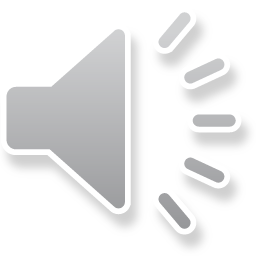 5
3 OAI and 4 Other schemes, esp. schema.org
Read Lecture Notes p. 275, bottom
Optional: For more information
http://www.openarchives.org/pmh/
http://bibliontology.com/

Required: Most important: schema.org  (sponsored by Google, Microsoft, Yahoo, etc.)
Toward a comprehensive inventory of entity types and relationship types
Example: http://schema.org/ScholarlyArticle . Excerpts: Lecture Notes p. 276
The types of data include but go well beyond what is normally found in catalogs and bibliographic databases.
End of Lecture 7.2b, but see next slide on midterm exam
10 min
6
Note on midterm sample questions
By an oversight, the sample questions in the Lecture Notes p. 277 – 279 were not updated
Replacement pages have been distributed.
7